DATA MINING
Lecture 15 – 19: Text Mining
Adopted: Introduction to Information Retrieval  by Hinrich Schu¨tze
Recap The term vocabulary Skip pointers Phrase queries
Definitions
Word – A delimited string of characters as it appears in the  text.
Term – A “normalized” word (case, morphology, spelling etc);  an equivalence class of words.
Token – An instance of a word or term occurring in a  document.
Type – The same as a term in most cases: an equivalence  class of tokens.
Schu¨tze: The term vocabulary and postings lists
13 / 60
Recap The term vocabulary Skip pointers Phrase queries
Recall: Inverted index construction
Input:
Friends, Romans, countrymen.
. . .
So let it be with Caesar
Output:
friend	roman	countryman	so . . .
Each token is a candidate for a postings entry.  What are valid tokens to emit?
Schu¨tze: The term vocabulary and postings lists
15 / 60
Recap The term vocabulary Skip pointers Phrase queries
Stop words
stop words = extremely common words which would appear  to be of little value in helping select documents matching a  user need
Examples: a, an, and, are, as, at, be, by, for, from, has, he, in,  is, it, its, of, on, that, the, to, was, were, will, with
Stop word elimination used to be standard in older IR systems.
But you need stop words for phrase queries, e.g. “King of  Denmark”
Most web search engines index stop words.
Schu¨tze: The term vocabulary and postings lists
29 / 60
Recap The term vocabulary Skip pointers Phrase queries
Lemmatization
Reduce inflectional/variant forms to base form  Example: am, are, is → be
Example: car, cars, car’s, cars’ → car
Example: the boy’s cars are different colors → the boy car be  different color
Lemmatization implies doing “proper” reduction to dictionary  headword form (the lemma).
Inflectional morphology (cutting → cut) vs. derivational  morphology (destruction → destroy)
Schu¨tze: The term vocabulary and postings lists
32 / 60
Recap The term vocabulary Skip pointers Phrase queries
Stemming
Definition of stemming: Crude heuristic process that chops off  the ends of words in the hope of achieving what “principled”  lemmatization attempts to do with a lot of linguistic  knowledge.
Language dependent
Often inflectional and derivational
Example for derivational: automate, automatic, automation
all reduce to automat
Schu¨tze: The term vocabulary and postings lists
33 / 60
Recap The term vocabulary Skip pointers Phrase queries
Porter stemmer: A few rules
Schu¨tze: The term vocabulary and postings lists
35 / 60
Recap Term frequency tf-idf weighting The vector space
Outline
Recap
1
Term frequency
2
tf-idf weighting


The vector space
Schu¨tze: Scoring, term weighting, the vector space model
9 / 53
Recap Term frequency tf-idf weighting The vector space
Scoring as the basis of ranked retrieval
We wish to return in order the documents most likely to be  useful to the searcher.
How can we rank-order the documents in the collection with  respect to a query?
Assign a score – say in [0, 1] – to each document
This score measures how well document and query “match”.
Schu¨tze: Scoring, term weighting, the vector space model
12 / 53
Recap Term frequency tf-idf weighting The vector space
Query-document matching scores
We need a way of assigning a score to a query/document pair.  Let’s start with a one-term query.
If the query term does not occur in the document: score  should be 0.
The more frequent the query term in the document, the  higher the score
Schu¨tze: Scoring, term weighting, the vector space model
13 / 53
Recap Term frequency tf-idf weighting The vector space
From now on, we will use the frequencies of terms
Each document is represented by a count vector ∈ N|V |.
Schu¨tze: Scoring, term weighting, the vector space model
18 / 53
Recap Term frequency tf-idf weighting The vector space
Bag of words model
We do not consider the order of words in a document.
John is quicker than Mary and Mary is quicker than John are  represented the same way.
This is called a bag of words model.
Schu¨tze: Scoring, term weighting, the vector space model
19 / 53
Recap Term frequency tf-idf weighting The vector space
Term frequency tf
The term frequency tft,d of term t in document d is defined  as the number of times that t occurs in d .
We want to use tf when computing query-document match  scores.
But how?
Schu¨tze: Scoring, term weighting, the vector space model
20 / 53
Recap Term frequency tf-idf weighting The vector space
Term frequency tf
The term frequency tft,d of term t in document d is defined  as the number of times that t occurs in d .
We want to use tf when computing query-document match  scores.
But how?
Raw term frequency is not what we want.
A document with 10 occurrences of the term is more relevant  than a document with one occurrence of the term.
But not 10 times more relevant.
Relevance does not increase proportionally with term  frequency.
Schu¨tze: Scoring, term weighting, the vector space model
20 / 53
Recap Term frequency tf-idf weighting The vector space
Log frequency weighting
The log frequency weight of term t in d is defined as follows
. 1 + log  0
if tft,d > 0  otherwise
tft,d
10
wt,d =
0 → 0, 1 → 1, 2 → 1.3, 10 → 2, 1000 → 4, etc.
Schu¨tze: Scoring, term weighting, the vector space model
21 / 53
Recap Term frequency tf-idf weighting The vector space
Log frequency weighting
The log frequency weight of term t in d is defined as follows
. 1 + log  0
if tft,d > 0  otherwise
tft,d
10
wt,d =
0 → 0, 1 → 1, 2 → 1.3, 10 → 2, 1000 → 4, etc.
Score for a document-query pair: sum over terms t in both q
and d :
Σ
matching-score =	t∈q∩d (1 + log tft,d )
Schu¨tze: Scoring, term weighting, the vector space model
21 / 53
Recap Term frequency tf-idf weighting The vector space
Log frequency weighting
The log frequency weight of term t in d is defined as follows
. 1 + log  0
if tft,d > 0  otherwise
tft,d
10
wt,d =
0 → 0, 1 → 1, 2 → 1.3, 10 → 2, 1000 → 4, etc.
Score for a document-query pair: sum over terms t in both q
and d :
Σ
matching-score =	t∈q∩d (1 + log tft,d )
The score is 0 if none of the query terms is present in the  document.
Schu¨tze: Scoring, term weighting, the vector space model
21 / 53
Recap Term frequency tf-idf weighting The vector space
Outline
Recap
1
Term frequency
2
tf-idf weighting


The vector space
Schu¨tze: Scoring, term weighting, the vector space model
22 / 53
Recap Term frequency tf-idf weighting The vector space
Document frequency
Rare terms are more informative than frequent terms.
Consider a term in the query that is rare in the collection (e.g.,
arachnocentric)
A document containing this term is very likely to be relevant.
→ We want a high weight for rare terms like arachnocentric.
Schu¨tze: Scoring, term weighting, the vector space model
23 / 53
Recap Term frequency tf-idf weighting The vector space
Document frequency
Rare terms are more informative than frequent terms.
Consider a term in the query that is rare in the collection (e.g.,
arachnocentric)
A document containing this term is very likely to be relevant.
→ We want a high weight for rare terms like arachnocentric.
Consider a term in the query that is frequent in the collection (e.g., high,  increase, line)
A document containing this term is more likely to be relevant than a  document that doesn’t, but it’s not a sure indicator of relevance.
→ For frequent terms, we want positive weights for words like high,  increase, and line, but lower weights than for rare terms.
Schu¨tze: Scoring, term weighting, the vector space model
23 / 53
Recap Term frequency tf-idf weighting The vector space
Document frequency
Rare terms are more informative than frequent terms.
Consider a term in the query that is rare in the collection (e.g.,
arachnocentric)
A document containing this term is very likely to be relevant.
→ We want a high weight for rare terms like arachnocentric.
Consider a term in the query that is frequent in the collection (e.g., high,  increase, line)
A document containing this term is more likely to be relevant than a  document that doesn’t, but it’s not a sure indicator of relevance.
→ For frequent terms, we want positive weights for words like high,  increase, and line, but lower weights than for rare terms.
We will use document frequency to factor this into computing the  matching score.
The document frequency is the number of documents in the collection  that the term occurs in.
Schu¨tze: Scoring, term weighting, the vector space model
23 / 53
Recap Term frequency tf-idf weighting The vector space
idf weight
dft is the document frequency, the number of documents that t
occurs in.
df is an inverse measure of the informativeness of the term.  We define the idf weight of term t as follows:
N
idft = log10 df
t

idf is a measure of the informativeness of the term.
Schu¨tze: Scoring, term weighting, the vector space model
24 / 53
Recap Term frequency tf-idf weighting The vector space
Examples for idf
Compute idft using the formula: idft = log10 1,000,000
dft
Schu¨tze: Scoring, term weighting, the vector space model
25 / 53
Recap Term frequency tf-idf weighting The vector space
tf-idf weighting
The tf-idf weight of a term is the product of its tf weight and  its idf weight.
N
wt,d = (1 + log tft,d ) · log df
t
Best known weighting scheme in information retrieval  Note: the “-” in tf-idf is a hyphen, not a minus sign!
Schu¨tze: Scoring, term weighting, the vector space model
28 / 53
Recap Term frequency tf-idf weighting The vector space
Summary: tf-idf
Assign a tf-idf weight for each term t in each document d :
wt,d = (1 + log tft,d ) · log N
dft
N: total number of documents
Increases with the number of occurrences within a document  Increases with the rarity of the term in the collection
Schu¨tze: Scoring, term weighting, the vector space model
29 / 53
Recap Term frequency tf-idf weighting The vector space
Outline
Recap
1
Term frequency
2
tf-idf weighting


The vector space
Schu¨tze: Scoring, term weighting, the vector space model
31 / 53
Recap Term frequency tf-idf weighting The vector space
Binary → count → weight matrix
Each document is now represented by a real-valued vector of tf-idf weights
∈ R|V |.
Schu¨tze: Scoring, term weighting, the vector space model
32 / 53
Recap Term frequency tf-idf weighting The vector space
Documents as vectors
Each document is now represented by a real-valued vector of  tf-idf weights ∈ R|V |.
So we have a |V |-dimensional real-valued vector space.  Terms are axes of the space.
Documents are points or vectors in this space.
Very high-dimensional: tens of millions of dimensions when  you apply this to a web search engine
This is a very sparse vector - most entries are zero.
Schu¨tze: Scoring, term weighting, the vector space model
33 / 53
Recap Term frequency tf-idf weighting The vector space
Queries as vectors
Key idea 1: do the same for queries: represent them as  vectors in the space
Key idea 2: Rank documents according to their proximity to  the query
Schu¨tze: Scoring, term weighting, the vector space model
34 / 53
Recap Term frequency tf-idf weighting The vector space
How do we formalize vector space similarity?
First cut: distance between two points
( = distance between the end points of the two vectors)  Euclidean distance?
Schu¨tze: Scoring, term weighting, the vector space model
35 / 53
Recap Term frequency tf-idf weighting The vector space
How do we formalize vector space similarity?
First cut: distance between two points
( = distance between the end points of the two vectors)  Euclidean distance?
Euclidean distance is a bad idea . . .
. . . because Euclidean distance is large for vectors of different  lengths.
Schu¨tze: Scoring, term weighting, the vector space model
35 / 53
Recap Term frequency tf-idf weighting The vector space
Why distance is a bad idea
gossip
d2
The Euclidean distance of ˙q  and ˙d2 is large although the  distribution of terms in the  query q and the distribution of  terms in the document d2 are  very similar.
d1
1
q
d3
jealous
0
0
1
Schu¨tze: Scoring, term weighting, the vector space model
36 / 53
[Speaker Notes: Cosine similarity is a metric used to determine how similar the documents are irrespective of their size.

Mathematically, Cosine similarity measures the cosine of the angle between two vectors projected in a multi-dimensional space.

The cosine similarity is advantageous because even if the two similar documents are far apart by the Euclidean distance because of the size (like, the word ‘cricket’ appeared 50 times in one document and 10 times in another) they could still have a smaller angle between them. Smaller the angle, higher the similarity.]
Recap Term frequency tf-idf weighting The vector space
Use angle instead of distance
Rank documents according to angle with query
Thought experiment: take a document d and append it to  itself. Call this document d ′.
“Semantically” d and d ′ have the same content.
The angle between the two documents is 0, corresponding to  maximal similarity.
The Euclidean distance between the two documents can be  quite large.
Schu¨tze: Scoring, term weighting, the vector space model
37 / 53
Recap Term frequency tf-idf weighting The vector space
From angles to cosines
The following two notions are equivalent.
Rank documents according to the angle between query and  document in decreasing order
Rank documents according to cosine(query,document) in  increasing order
Cosine is a monotonically decreasing function of the angle for  the interval [0◦, 180◦]
Schu¨tze: Scoring, term weighting, the vector space model
38 / 53
Recap Term frequency tf-idf weighting The vector space
Length normalization
How do we compute the cosine?
A vector can be (length-) normalized by dividing each of its
components by its length – here we use the L2 norm:
.Σ
||x ||   =	x 2
2
i i
This maps vectors onto the unit sphere . . .
.Σ
. . . since after normalization: ||x ||   =	x 2 = 1.0
2
i i
As a result, longer documents and shorter documents have  weights of the same order of magnitude.
Effect on the two documents d and d ′ (d appended to itself)  from earlier slide: they have identical vectors after
length-normalization.
Schu¨tze: Scoring, term weighting, the vector space model
41 / 53
Recap Term frequency tf-idf weighting The vector space
Cosine similarity between query and document
Σ|V | qi di
˙q · ˙d
= . 	i =1.
cos(˙q, ˙d ) = sim(˙q, ˙d ) =
Σ|V |  q2	Σ|V | d 2
|˙q||˙d |
i =1  i	i =1 i


qi is the tf-idf weight of term i in the query.
di is the tf-idf weight of term i in the document.
|˙q| and |˙d | are the lengths of ˙q and ˙d .
This is the cosine similarity of ˙q and ˙d . . . . . . or, equivalently,  the cosine of the angle between ˙q and ˙d .
Schu¨tze: Scoring, term weighting, the vector space model
42 / 53
Recap Term frequency tf-idf weighting The vector space
Cosine similarity illustrated
gossip
˙v (d1)
1
˙
v (q)
˙v (d2)
θ
˙v (d3)
0
jealous
0
1
Schu¨tze: Scoring, term weighting, the vector space model
44 / 53
Recap Term frequency tf-idf weighting The vector space
Cosine: Example
How similar are  the novels? SaS:  Sense and
term frequencies (counts)
Schu¨tze: Scoring, term weighting, the vector space model
45 / 53
Recap Term frequency tf-idf weighting The vector space
Cosine: Example
term frequencies (counts)
log frequency weighting
(To simplify this example, we don’t do idf weighting.)
Schu¨tze: Scoring, term weighting, the vector space model
46 / 53
Recap Term frequency tf-idf weighting The vector space
Cosine: Example
log frequency weighting
log frequency weighting  & cosine normalization
Schu¨tze: Scoring, term weighting, the vector space model
47 / 53
Recap Term frequency tf-idf weighting The vector space
Cosine: Example
log frequency weighting
log frequency weighting  & cosine normalization
cos(SaS,PaP) ≈
0.789 ∗ 0.832 + 0.515 ∗ 0.555 + 0.335 ∗ 0.0 + 0.0 ∗ 0.0 ≈ 0.94.
cos(SaS,WH) ≈ 0.79
cos(PaP,WH) ≈ 0.69
Why do we have cos(SaS,PaP) > cos(SAS,WH)?
Schu¨tze: Scoring, term weighting, the vector space model
47 / 53
Recap Term frequency tf-idf weighting The vector space
Summary: Ranked retrieval in the vector space model
Represent the query as a weighted tf-idf vector  Represent each document as a weighted tf-idf vector
Compute the cosine similarity between the query vector and  each document vector
Rank documents with respect to the query  Return the top K (e.g., K = 10) to the user
Schu¨tze: Scoring, term weighting, the vector space model
52 / 53
Text classification Naive Bayes Evaluation of TC  NB independence assumptions
Outline
Text classification
1
Naive Bayes
2
Evaluation of TC


NB independence assumptions
Schu¨tze: Text classification & Naive Bayes
3 / 48
Text classification Naive Bayes Evaluation of TC  NB independence assumptions
Formal definition of TC: Training
Given:
A document space X
Documents are represented in this space, typically some type  of high-dimensional space.
A fixed set of classes C = {c1, c2, . . . , cJ }
The classes are human-defined for the needs of an application  (e.g., spam vs. non-spam).
A training set D of labeled documents with each labeled  document (d , c) ∈ X × C

Using a learning method or learning algorithm, we then wish to  learn a classifier γ that maps documents to classes:
γ : X → C
Schu¨tze: Text classification & Naive Bayes
7 / 48
Text classification Naive Bayes Evaluation of TC  NB independence assumptions
Formal definition of TC: Application/Testing
Given: a description d ∈ X of a document

Determine: γ(d ) ∈ C, that is, the class that is most appropriate  for d
Schu¨tze: Text classification & Naive Bayes
8 / 48
Text classification Naive Bayes Evaluation of TC  NB independence assumptions
Topic classification
γ(d ′) =China
regions
industries
subject areas
classes:
sports
poultry
UK
China
coffee
elections
d ′
first  private  Chinese  airline
congestion  London
feed  chicken
roasting  beans
recount  votes
diamond  baseball
Olympics  Beijing
training  set:
test  set:
pate  ducks
arabica  robusta
seat  run-off
forward  soccer
tourism
Parliament
Big Ben
Great Wall
bird flu  turkey
team  captain
Mao  communist
Kenya  harvest
TV ads  campaign
Windsor  the Queen
Schu¨tze: Text classification & Naive Bayes
9 / 48
Text classification Naive Bayes Evaluation of TC  NB independence assumptions
Many search engine functionalities are based  on classification.
Examples?
Schu¨tze: Text classification & Naive Bayes
10 / 48
Text classification Naive Bayes Evaluation of TC  NB independence assumptions
Another TC task: spam filtering
From: ‘‘’’ <takworlld@hotmail.com>
Subject: real estate is the only way... gem oalvgkay
Anyone can buy real estate with no money down  Stop paying rent TODAY !

There is no need to spend hundreds or even thousands for  similar courses

I am 22 years old and I have already purchased 6 properties  using the
methods outlined in this truly INCREDIBLE ebook.

Change your life NOW !

=================================================
Click Below to order:  http://www.wholesaledaily.com/sales/nmd.htm
=================================================
Schu¨tze: Text classification & Naive Bayes
6 / 48
Text classification Naive Bayes Evaluation of TC  NB independence assumptions
Applications of text classification in IR
Language identification (classes: English vs. French etc.)  The automatic detection of spam pages (spam vs. nonspam,  example: googel.org)
The automatic detection of sexually explicit content (sexually  explicit vs. not)
Sentiment detection: is a movie or product review positive or  negative (positive vs. negative)
Topic-specific or vertical search – restrict search to a  “vertical” like “related to health” (relevant to vertical vs. not)
Machine-learned ranking function in ad hoc retrieval (relevant  vs. nonrelevant)
Semantic Web: Automatically add semantic tags for  non-tagged text (e.g., for each paragraph: relevant to a  vertical like health or not)
Schu¨tze: Text classification & Naive Bayes
11 / 48
Text classification Naive Bayes Evaluation of TC  NB independence assumptions
Outline
Text classification
1
Naive Bayes
2
Evaluation of TC


NB independence assumptions
Schu¨tze: Text classification & Naive Bayes
16 / 48
Text classification Naive Bayes Evaluation of TC  NB independence assumptions
The Naive Bayes classifier
Schu¨tze: Text classification & Naive Bayes
17 / 48
Text classification Naive Bayes Evaluation of TC  NB independence assumptions
The Naive Bayes classifier
Schu¨tze: Text classification & Naive Bayes
17 / 48
For example:

<t1, t2, . . . , tnd > for the one-sentence document:
 Beijing and Taipei join the WTO might be 

<Beijing, Taipei, join, WTO>, with nd = 4, 

if we treat the terms and and the as stop words
Text classification Naive Bayes Evaluation of TC  NB independence assumptions
Maximum a posteriori class
Our goal is to find the “best” class.
The best class in Naive Bayes classification is the most likely  or maximum a posteriori (MAP) class cmap:
map
c∈C
c∈C
1≤k≤n
d
Note: We write  Pˆ for P since these values are estimates from the  training set.
Schu¨tze: Text classification & Naive Bayes
18 / 48
Text classification Naive Bayes Evaluation of TC  NB independence assumptions
Derivation of Naive Bayes rule
We want to find the class that is most likely given the document:
= arg max P(c|d )
c∈C
cmap
Apply Bayes rule P(A|B) = P(B|A)P(A) :
P(B)
P(d |c)P(c)
c	= arg max
map
P(d )
c∈C
Drop denominator since P(d ) is the same for all classes:
= arg max P(d |c)P(c)
c∈C
cmap
Schu¨tze: Text classification & Naive Bayes
32 / 48
Text classification Naive Bayes Evaluation of TC  NB independence assumptions
Too many parameters / sparseness
= arg max P(d |c)P(c)
c∈C
= arg max P((t1, . . . , tk , . . . , tnd )|c)P(c)
c∈C
cmap
However,
Is this the best way to make an actual classification decision?
Schu¨tze: Text classification & Naive Bayes
33 / 48
Text classification Naive Bayes Evaluation of TC  NB independence assumptions
Too many parameters / sparseness
= arg max P(d |c)P(c)
c∈C
= arg max P((t1, . . . , tk , . . . , tnd )|c)P(c)
c∈C
cmap
Why can’t we use this to make an actual classification decision?
There are two many parameters P((t1, . . . , tk , . . . , tnd )|c), one  for each unique combination of a class and a sequence of  words.
We would need a very, very large number of training examples  to estimate that many parameters.
This the problem of data sparseness.
Schu¨tze: Text classification & Naive Bayes
33 / 48
Text classification Naive Bayes Evaluation of TC  NB independence assumptions
Naive Bayes conditional independence assumption
To reduce the number of parameters to a manageable size, we  make the Naive Bayes conditional independence assumption:
P(d |c) = P((t1, . . . , tnd )|c) =
1≤k≤nd

We assume that the probability of observing the conjunction of  attributes is equal to the product of the individual probabilities  P(Xk = tk |c).
Recall from earlier the estimates for these priors and conditional
probabilities:  Pˆ(c)  = Nc   and Pˆ(t|c) =	Tct +1
N	(Pt′∈V Tct′ )+B
Schu¨tze: Text classification & Naive Bayes
34 / 48
Text classification Naive Bayes Evaluation of TC  NB independence assumptions
Maximum a posteriori class
Our goal is to find the “best” class.
The best class in Naive Bayes classification is the most likely  or maximum a posteriori (MAP) class cmap:
map	k
c∈C
c∈C
1≤k≤n
d
Schu¨tze: Text classification & Naive Bayes
18 / 48
Text classification Naive Bayes Evaluation of TC  NB independence assumptions
Taking the log
Multiplying lots of small probabilities can result in floating  point underflow.
Since log(xy ) = log(x ) + log(y ), we can sum log probabilities  instead of multiplying probabilities.
Since log is a monotonic function, the class with the highest  score does not change.
So what we usually compute in practice is:
c	= arg max [ log Pˆ(c) +    Σlog Pˆ(t.   |c)]
map	k
c∈C
1≤k≤n
d
Schu¨tze: Text classification & Naive Bayes
19 / 48
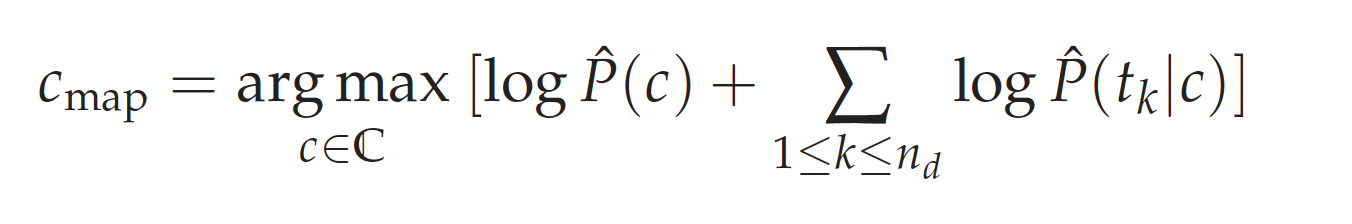 Text classification Naive Bayes Evaluation of TC  NB independence assumptions
Parameter estimation
How to estimate parameters Pˆ(c) and Pˆ(tk |c) from training  data?
Schu¨tze: Text classification & Naive Bayes
21 / 48
Text classification Naive Bayes Evaluation of TC  NB independence assumptions
Parameter estimation
How to estimate parameters Pˆ(c) and Pˆ(tk |c) from training  data?
Prior:
Pˆ(c) = Nc
N
Nc : number of docs in class c; N: total number of docs
Schu¨tze: Text classification & Naive Bayes
21 / 48
Text classification Naive Bayes Evaluation of TC  NB independence assumptions
Parameter estimation
How to estimate parameters Pˆ(c) and Pˆ(tk |c) from training  data?
Prior:
Pˆ(c) = Nc
N
Nc : number of docs in class c; N: total number of docs  Conditional probabilities:
Pˆ(t|c) =
Tct is the number of tokens of t in training documents from  class c (includes multiple occurrences)
OR Simply put, the number of tokens of t in the training documents from class c,  counting multiple occurrences.
Schu¨tze: Text classification & Naive Bayes
21 / 48
Text classification Naive Bayes Evaluation of TC  NB independence assumptions
To avoid zeros: Add-one smoothing
Add one to each count to avoid zeros:
Tct + 1	Tct + 1
Pˆ(t|c) = Σ
= Σ
t′∈V (Tct′ + 1)	(	t′∈V Tct′ ) + B
B is the number of different words (in this case the size of the  vocabulary: |V | = M)
Schu¨tze: Text classification & Naive Bayes
23 / 48
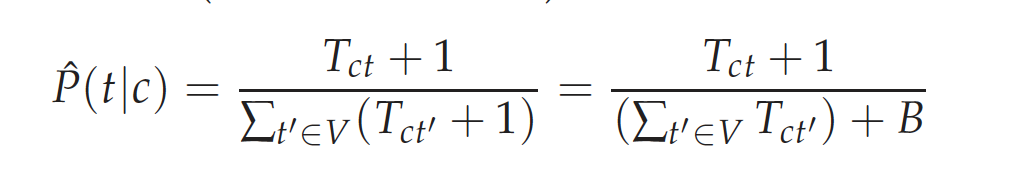 Text classification Naive Bayes Evaluation of TC  NB independence assumptions
Naive Bayes: Summary
Estimate parameters from training corpus using add-one  smoothing
For a new document, for each class, compute sum of (i) log of  prior and (ii) logs of conditional probabilities of the terms
Assign document to the class with the largest score
Schu¨tze: Text classification & Naive Bayes
24 / 48
Text classification Naive Bayes Evaluation of TC  NB independence assumptions
Example: Data
Schu¨tze: Text classification & Naive Bayes
27 / 48
Text classification Naive Bayes Evaluation of TC  NB independence assumptions
Example: Parameter estimates
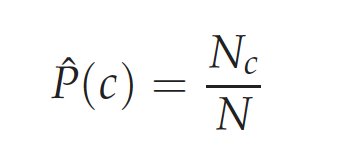 Priors: Pˆ(c) = 3/4 and Pˆ(c) = 1/4  Conditional probabilities:
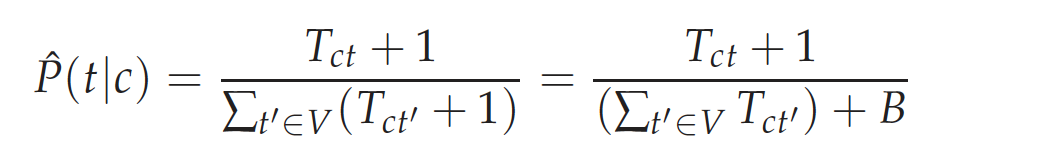 Pˆ(Chinese|c)
Pˆ(Tokyo|c) = Pˆ(Japan|c)
Pˆ(Chinese|c)
Pˆ(Tokyo|c) = Pˆ(Japan|c)
=
=
=
=
Schu¨tze: Text classification & Naive Bayes
28 / 48
Text classification Naive Bayes Evaluation of TC  NB independence assumptions
Example: Parameter estimates
Priors: Pˆ(c) = 3/4 and Pˆ(c) = 1/4  Conditional probabilities:
Pˆ(Chinese|c)
Pˆ(Tokyo|c) = Pˆ(Japan|c)
Pˆ(Chinese|c)
Pˆ(Tokyo|c) = Pˆ(Japan|c)
= (5 + 1)/(8 + 6) = 6/14 = 3/7
= (0 + 1)/(8 + 6) = 1/14
= (1 + 1)/(3 + 6) = 2/9
= (1 + 1)/(3 + 6) = 2/9
The denominators are (8 + 6) and (3 + 6) because the lengths of  textc and textc are 8 and 3, respectively, and because the constant  B is 6 as the vocabulary consists of six terms.
Schu¨tze: Text classification & Naive Bayes
28 / 48
Text classification Naive Bayes Evaluation of TC  NB independence assumptions
Example: Classification
Pˆ(c|d5) ∝ 3/4 · (3/7)3 · 1/14 · 1/14 ≈ 0.0003
Pˆ(c|d5) ∝ 1/4 · (2/9)3 · 2/9 · 2/9 ≈ 0.0001
Thus, the classifier assigns the test document to c = China.
The reason for this classification decision is that the three  occurrences of the positive indicator Chinese in d5 outweigh the  occurrences of the two negative indicators Japan and Tokyo.
Schu¨tze: Text classification & Naive Bayes
29 / 48
Text classification Naive Bayes Evaluation of TC  NB independence assumptions
Outline
Text classification
1
Naive Bayes
2
Evaluation of TC


NB independence assumptions
Schu¨tze: Text classification & Naive Bayes
44 / 48
Text classification Naive Bayes Evaluation of TC  NB independence assumptions
Violation of Naive Bayes independence assumptions
Schu¨tze: Text classification & Naive Bayes
54 / 48
Text classification Naive Bayes Evaluation of TC  NB independence assumptions
Why does Naive Bayes work?
Naive Bayes can work well even though conditional  independence assumptions are badly violated.
Example:
c1	c2	class selected
0.6	0.4
0.00099	0.00001
0.99	0.01
true probability P(c|d )
c1
Pˆ(c) Q	Pˆ(tk |c)
1≤k≤nd
NB estimate Pˆ(c|d )
c1
Schu¨tze: Text classification & Naive Bayes
46 / 48
Text classification Naive Bayes Evaluation of TC  NB independence assumptions
Why does Naive Bayes work?
Naive Bayes can work well even though conditional  independence assumptions are badly violated.
Example:
c1	c2	class selected
0.6	0.4
0.00099	0.00001
0.99	0.01
true probability P(c|d )
c1
Pˆ(c) Q	Pˆ(tk |c)
1≤k≤nd
NB estimate Pˆ(c|d )
c1
Double counting of evidence causes underestimation (0.01)  and overestimation (0.99).
Classification is about predicting the correct class and not  about accurately estimating probabilities.
Correct estimation ⇒ accurate prediction.  But not vice versa!
Schu¨tze: Text classification & Naive Bayes
46 / 48
Text classification Naive Bayes Evaluation of TC  NB independence assumptions
Naive Bayes is not so naive
Naive Bayes has won some bakeoffs (e.g., KDD-CUP 97)
More robust to nonrelevant features than some more complex  learning methods
More robust to concept drift (changing of definition of class  over time) than some more complex learning methods
Better than methods like decision trees when we have many  equally important features
A good dependable baseline for text classification (but not the  best)
Optimal if independence assumptions hold (never true for  text, but true for some domains)
Very fast
Low storage requirements
Schu¨tze: Text classification & Naive Bayes
47 / 48